Проект: Sexual Education (Половое воспитание)
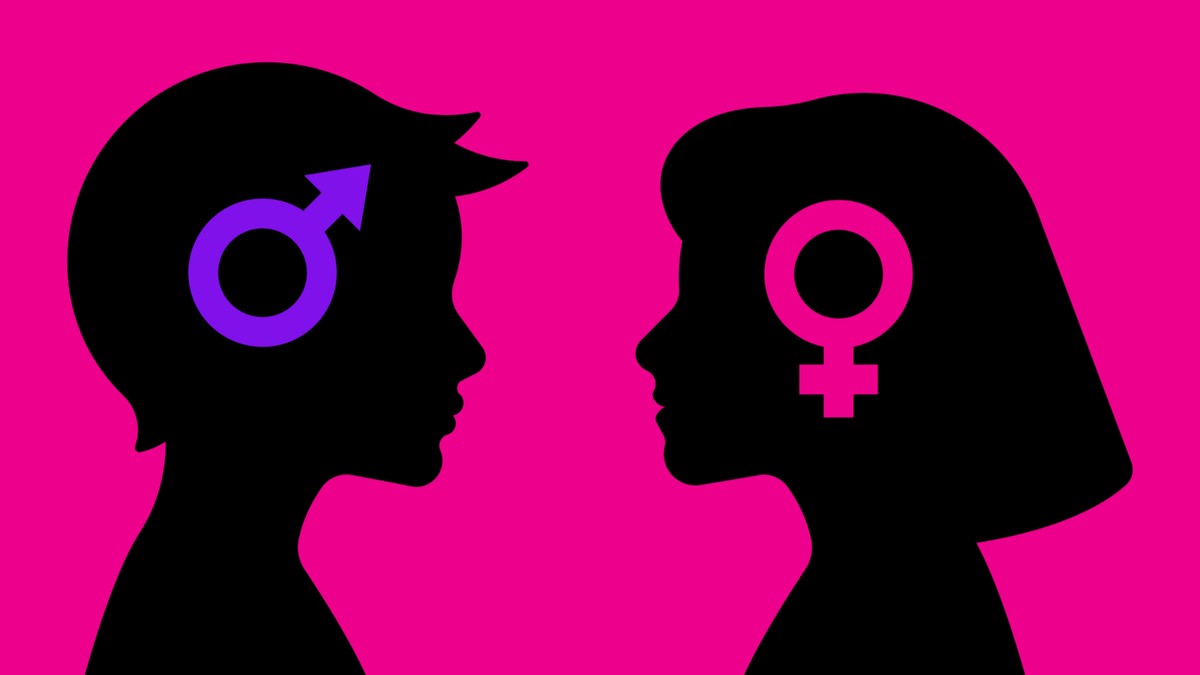 Шамсизода Наджминиссо
Цель: Повышение осведомленности молодежи с инвалидностью о половом воспитании и вопросах гендера.Задачи: Дать понятие, «Что такое половое воспитание?»Что такое гендер? : гендерное равенство, гендерные стереотипы, гендер и инвалидность и т.д  Обучить тренеров из числа молодежи с инвалидностью для проведения Группы поддержки равных у себя на местах
Информация о проекте
Целевая группа: молодежь с инвалидностью от 18 до 35 лет
Пилотные города : Душанбе и РРП (Гиссар, Рудаки и Ляхш)
Долгосрочная цель: Обучить 10 тренеров/фасилитаторов 
Продолжительность проекта:  12 месяцев
[Speaker Notes: Кибер буллинг , троллинг , также может быть не корректная информация, порно сайты и т.д]
Половое воспитание- это обучение фактам, ценностям, чувствам, поведению и отношениям.
Вопросы гендера: гендерное равенство, гендерные стереотипы, гендер и инвалидность и т.д
Ценности
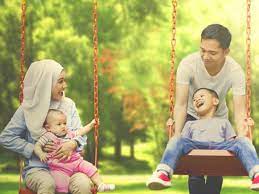 Чувства
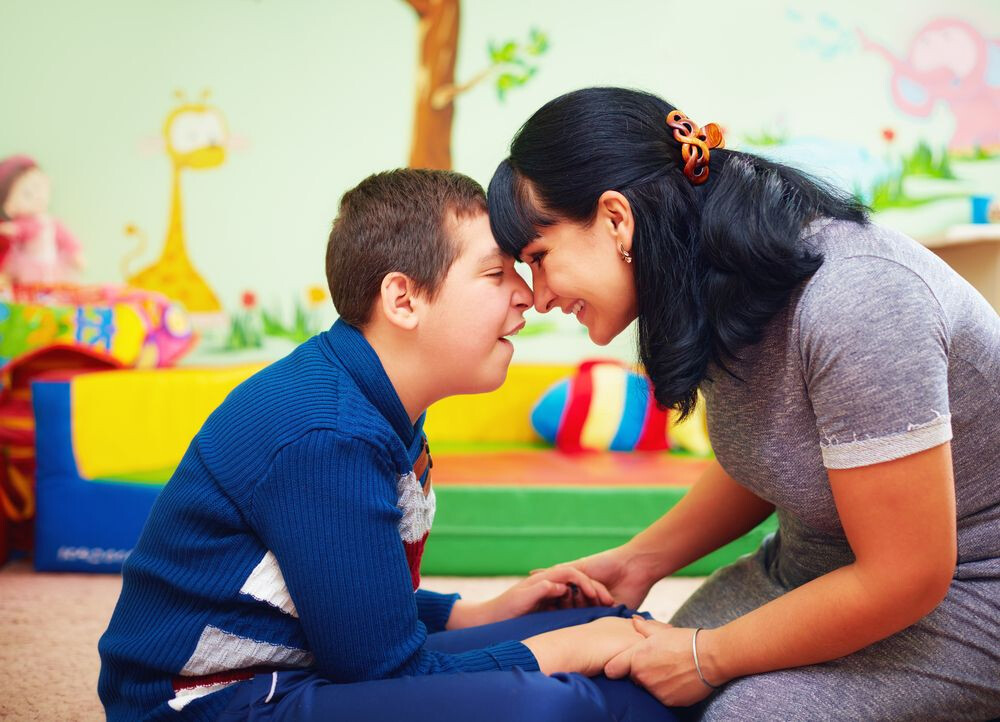 Поведение
Отношения
Про Права
Материнство и отцовство
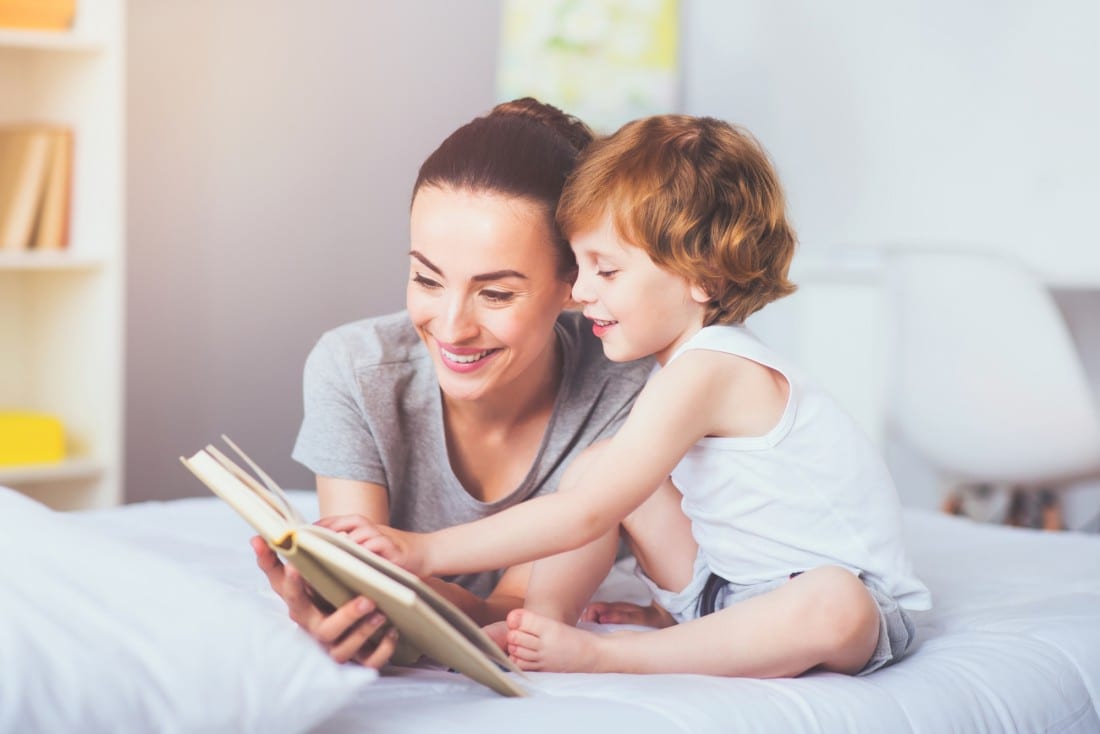 Привязанность
Личные границы
Безопасность